Chem 332 – O’Dette
Periodic trends
Why understand periodic Trends?
You can make predictions about the chemical behavior of the elements
Today we are going to focus on the following trends:
Valence Electrons
Atomic Size
Ionization Energy
Electronegativity
Valence Electrons
The term valence means highest or outermost level
Atoms are most stable when they have a full or  noble gas configuration
Known as the octet rule, all elements want to have 8 valence electrons
Valence electrons
Let’s look at some examples:
s2p4
-2
6
s2p6
Gain 2
O-2
s2p4
-2
S-2
6
s2p6
Gain 2
Gain 1
7
s2p6
-1
F-1
s2p5
Valence electrons
Let’s look at some examples:
s2
2
s2p6
+2
Lose 2
Mg+2
+1
1
Na+1
Lose 1
s2p6
s1
Learning Check
With a partner, determine the number of valence electrons and ion charge of the following elements:

Al
N
Ar
Valence Electrons
Ion Charge
+3
3
-3
5
0
8
You should be able to predict the number of valence electrons and ion charge for any elements in Groups 1-2 & 13-18!!!!
Atomic Size
Problem: There are no fixed boundaries to atoms.  How do we determine the size?
We use the atomic radius!!!
Atomic radius = the distance from the outermost (valence) electrons to the nucleus
Trends in Atomic Size
H
What conclusion can you reach about atomic size as you go down a column (increase or decrease)? Why?
Increase
Each atom has another energy level so the electrons mover further away!!!
Li
Na
K
Rb
Trends in Atomic size
What conclusion can you reach about atomic size as you go across a period (increase or decrease)? Why?
Decreases; The electrons are in same energy level.  There is more nuclear charge pulling the outermost electrons closer.
+12
+17
+11
+13
+14
+15
+16
+18
Na
Mg
Al
Si
P
S
Cl
Ar
Ionization energy
Ionization Energy = energy needed to remove a valence electron
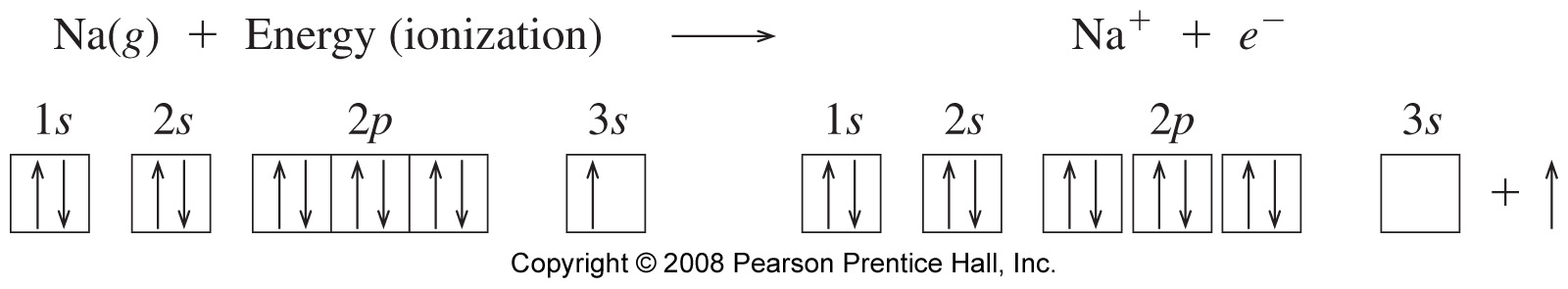 Ionization energy
Which group on the periodic table would be most willing to give up their electrons?
Alkali Metals
Why?
They are bigger, there is not a strong pull on the electrons by the nucleus
Ionization energy
Which group on the periodic table would be least willing to give up their electrons?
Noble Gases
Why?
They have stable configurations, s2p6.
Ionization energy trends
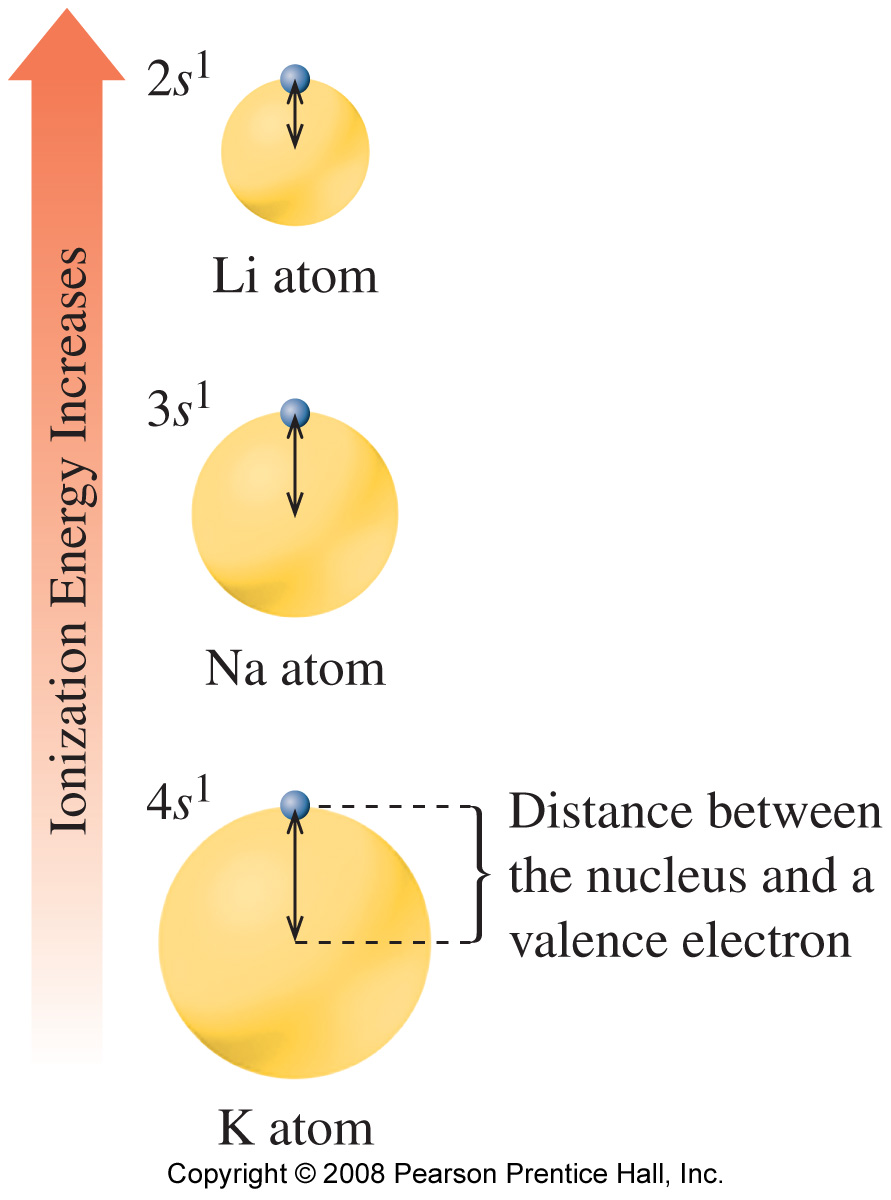 What trend is seen in ionization energy when going across a period?
Increases
What trend is seen in ionization energy when going up a group?
Increases
Electronegativity
Electronegativity = ability of an atom to attract electrons when the atom is in a compound
Follows the same trends as ionization energy
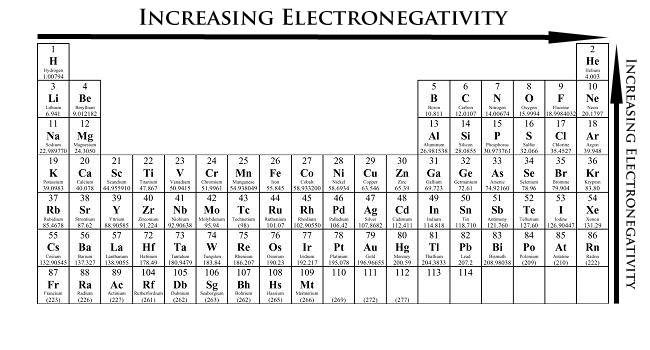 Ionization Energy INCREASES
Electronegativity INCREASES
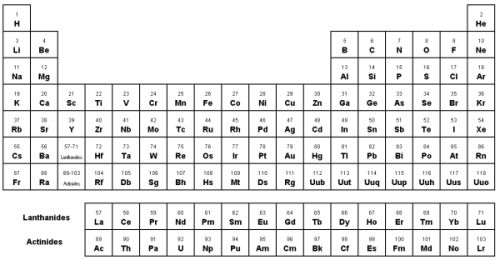 Atomic Radius INCREASES
Electronegativity INCREASES
Ionization Energy INCREASES
Atomic Radius INCREASES